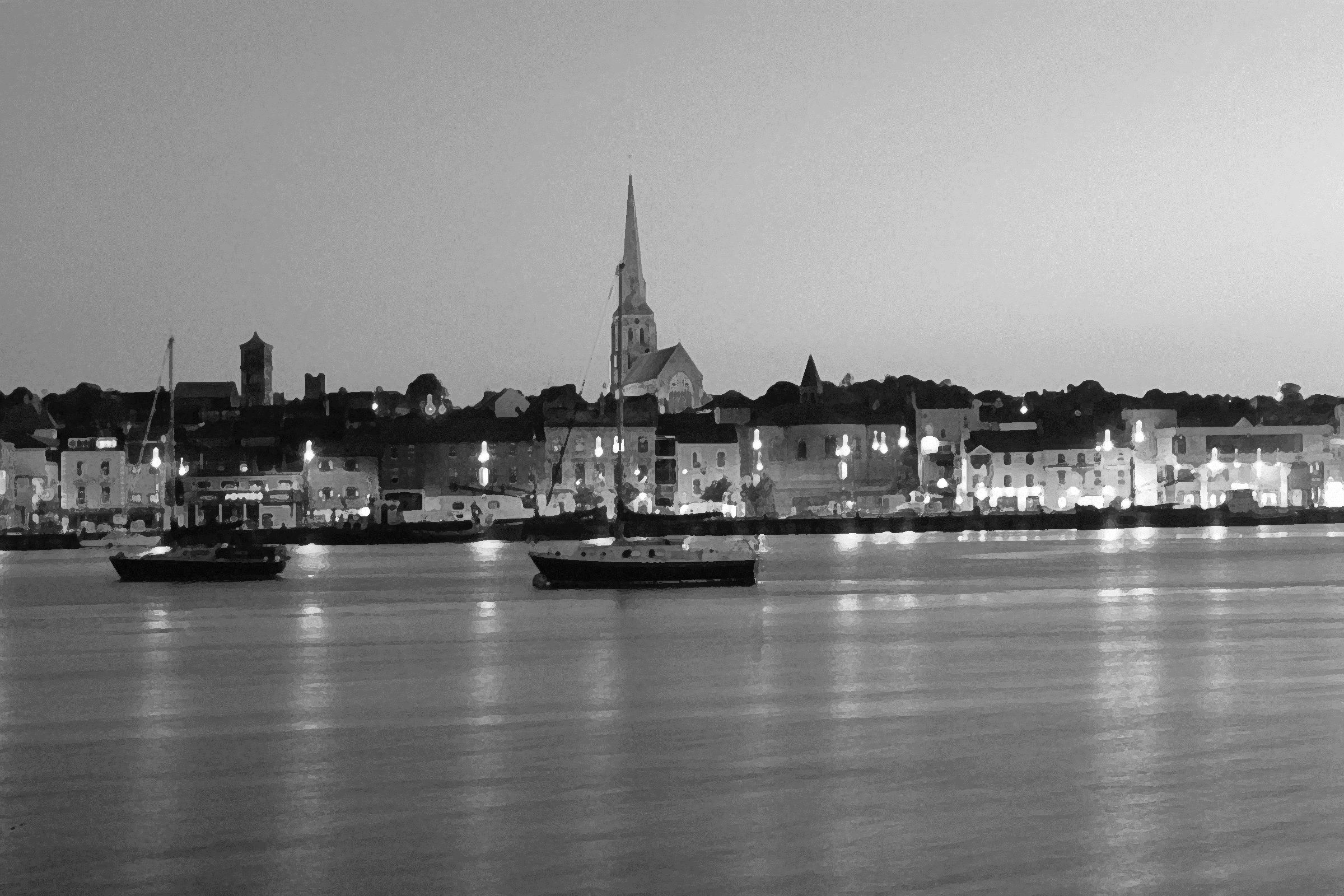 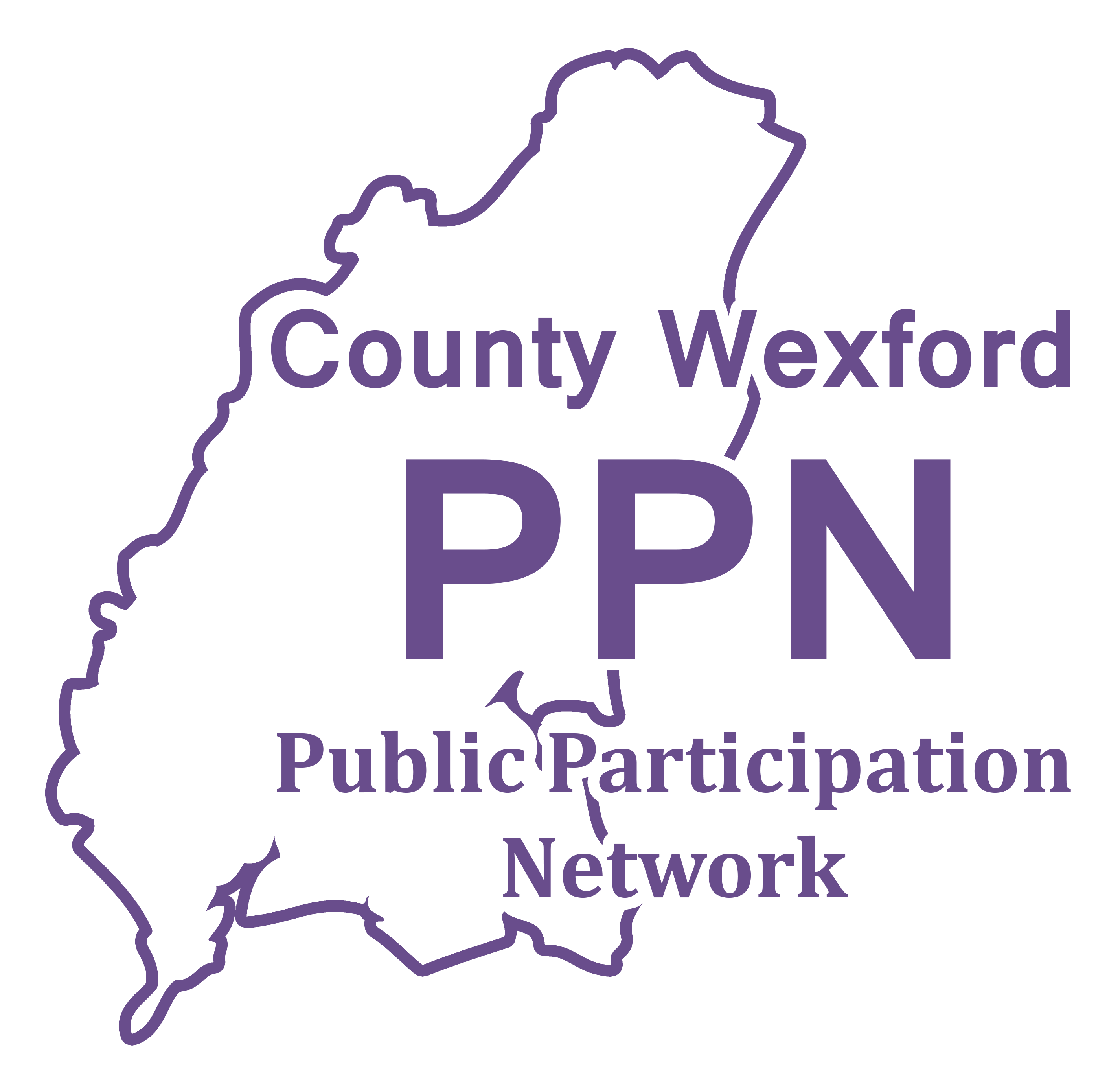 Wexford PPN Introduction
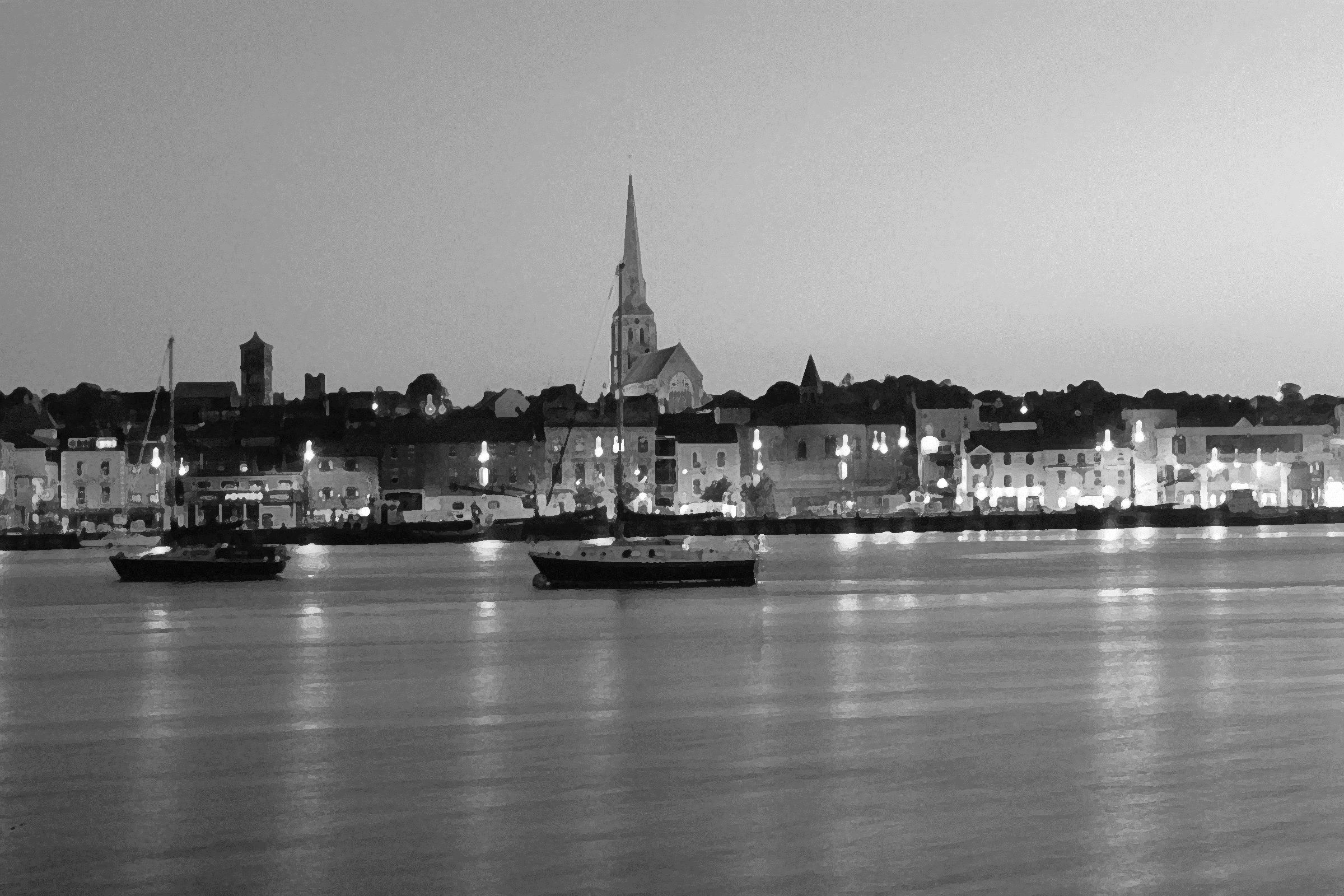 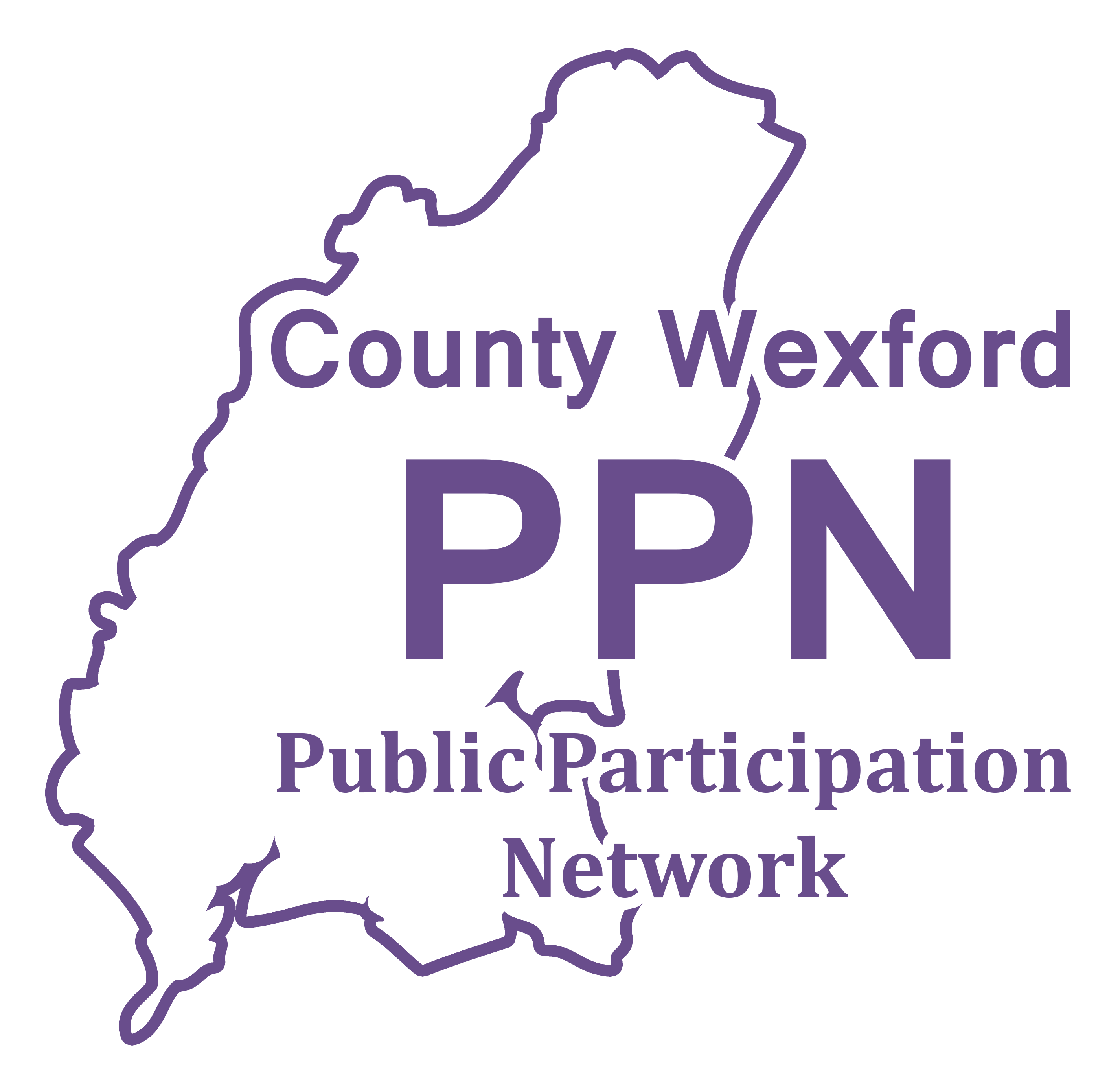 What is the PPN?

Under the Local Government Act 2014, PPNs were established as a way to build a network of community, social inclusion and environmental groups who work within a local authority area.

The main purpose of the PPN is to empower and assist groups to participate in local decision making.

Currently there are 31 PPNs across the country. Wexford PPN is currently hosted by Wexford County Council, with two full time staff assigned to work with the Secretariat for the day to day running of the PPN.
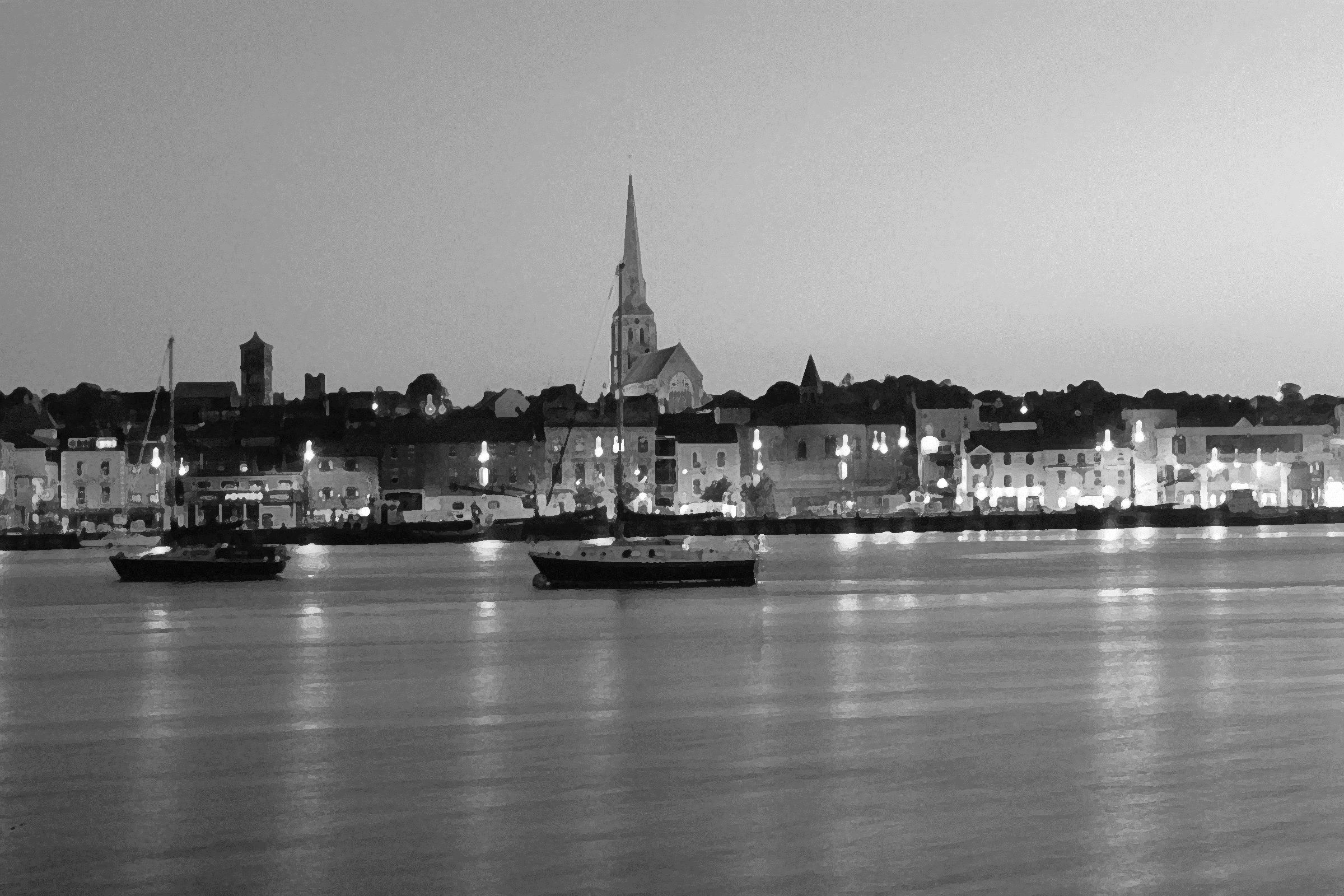 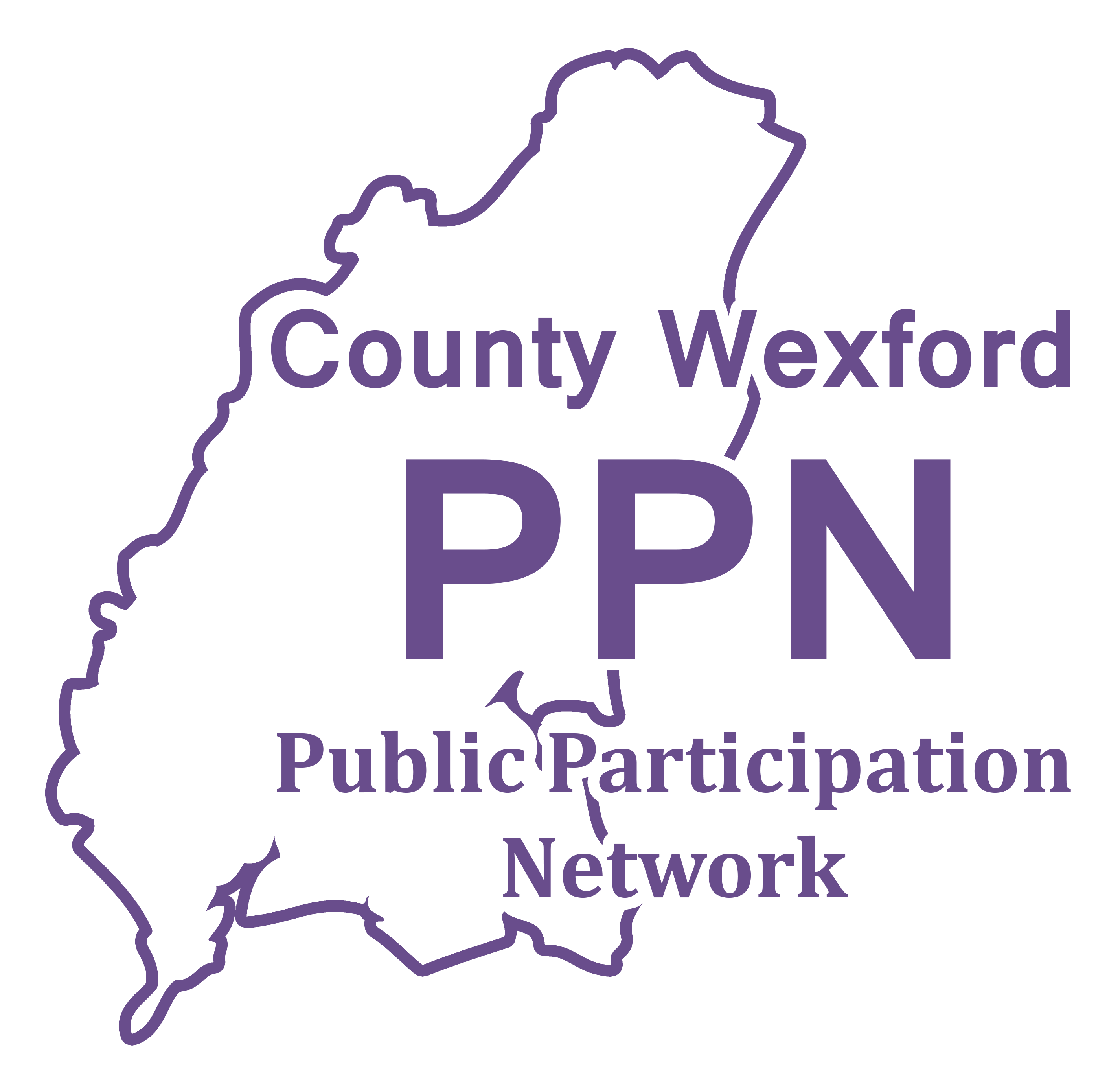 Main Objectives of Wexford PPN
Sharing information across members and to members. Information can vary from details of public consultations, training events, funding opportunities to member events.


Helping groups in achieving their objectives, by further developing themselves, through access to conferences, training, mentoring, networking, seminars etc .


Offering communities a seat and a voice at the decision-making tables within the county - allowing members to help in shaping important decision making.
Informing
Developing
Representing
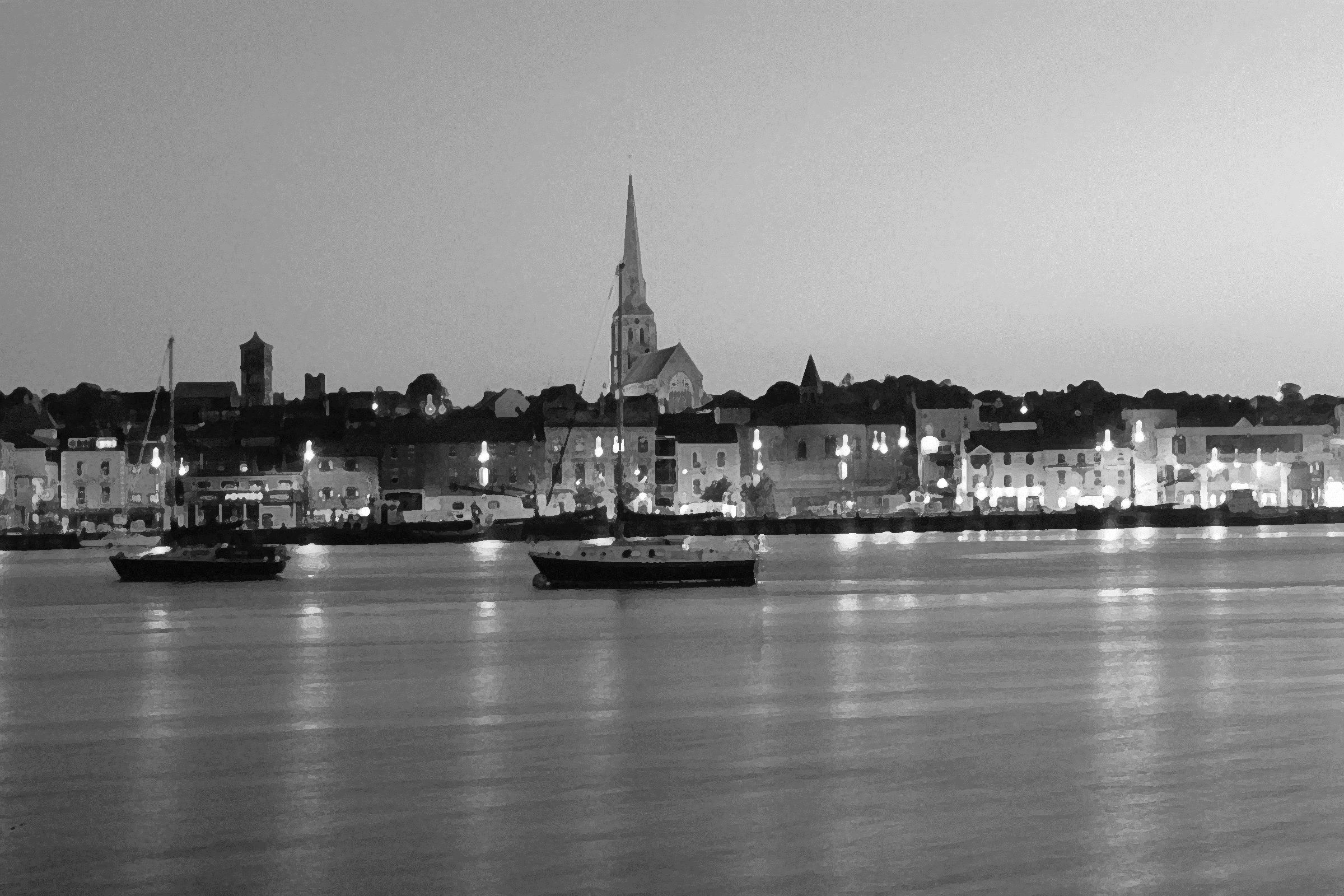 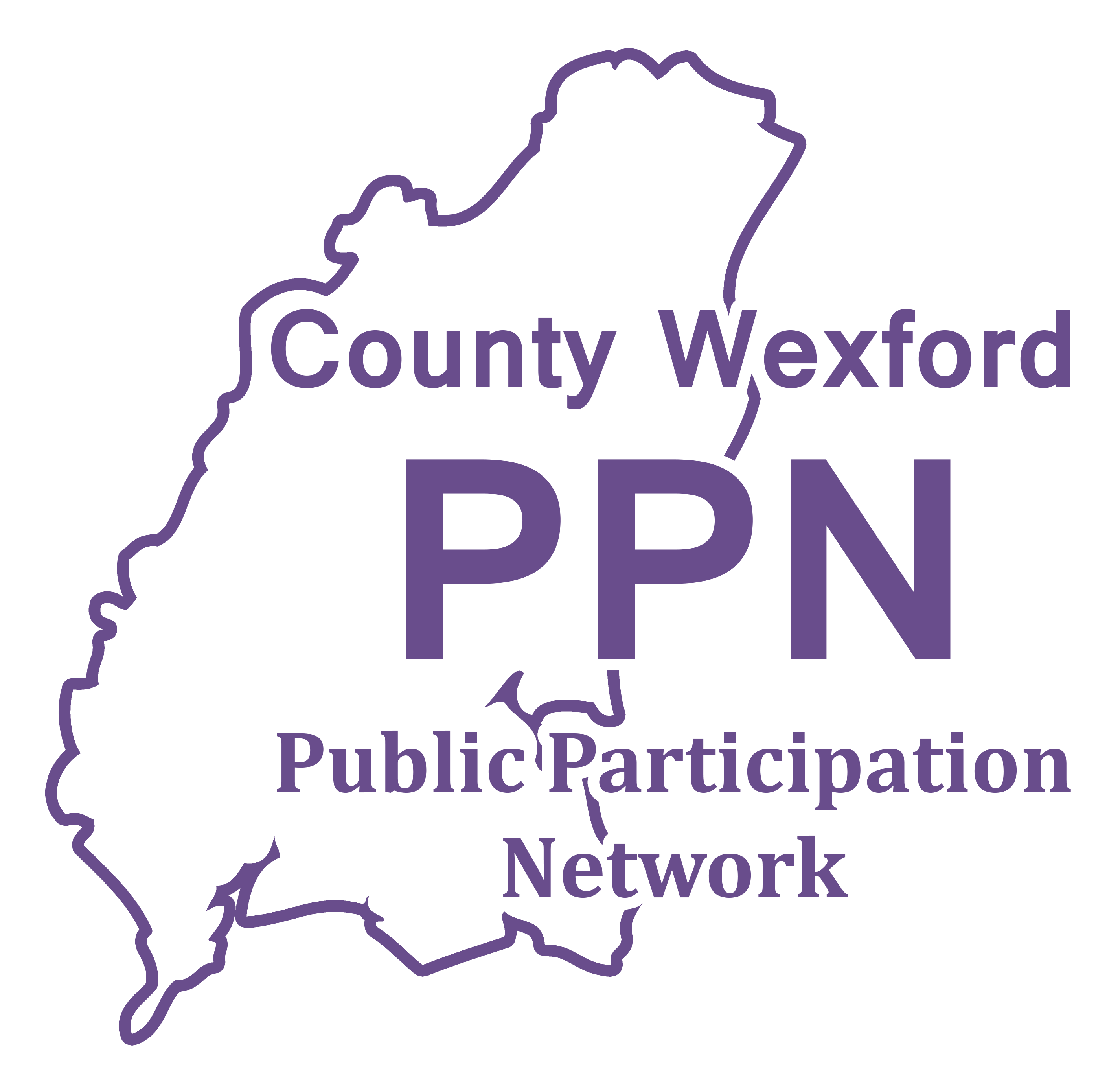 Our Member Groups

Currently, we have 426 registered member groups.
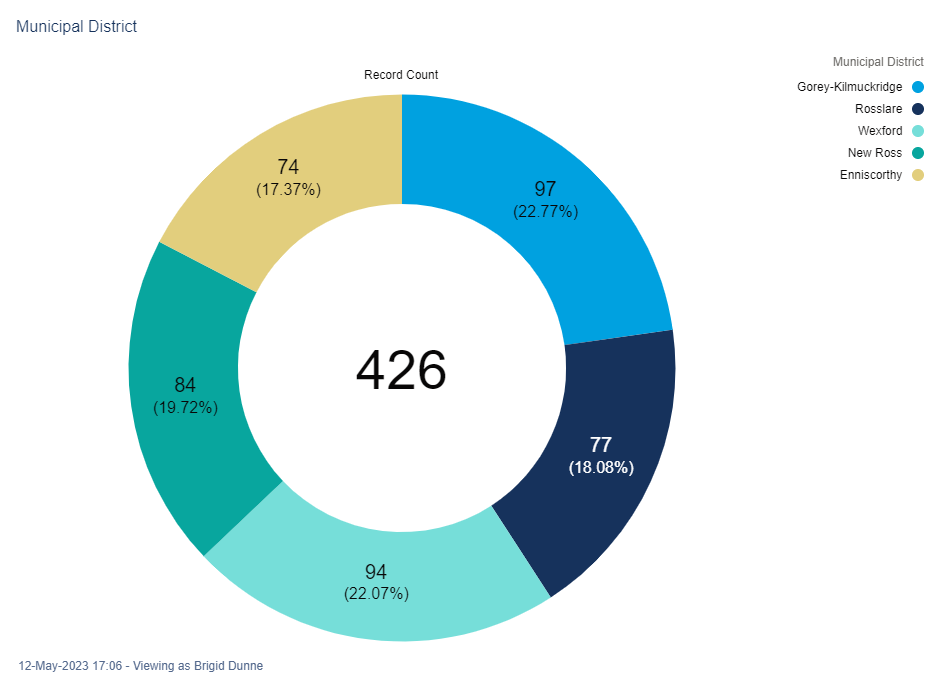 Gorey/Kilmukridge – 97
Rosslare – 77
Wexford – 94
New Ross - 84
Enniscorthy – 74
Pillars
Community -      346
Social Inclusion - 59
Environmental -   21
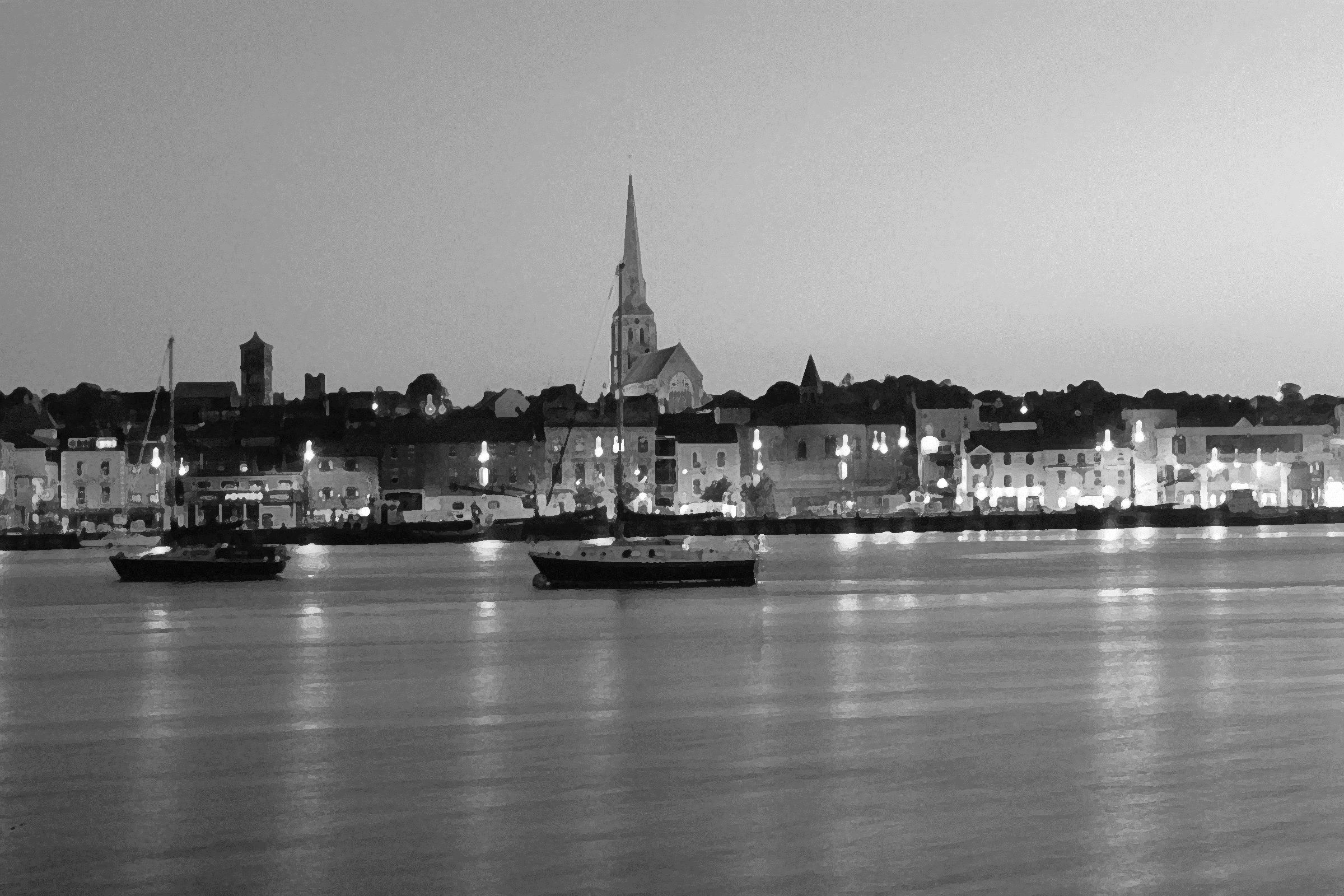 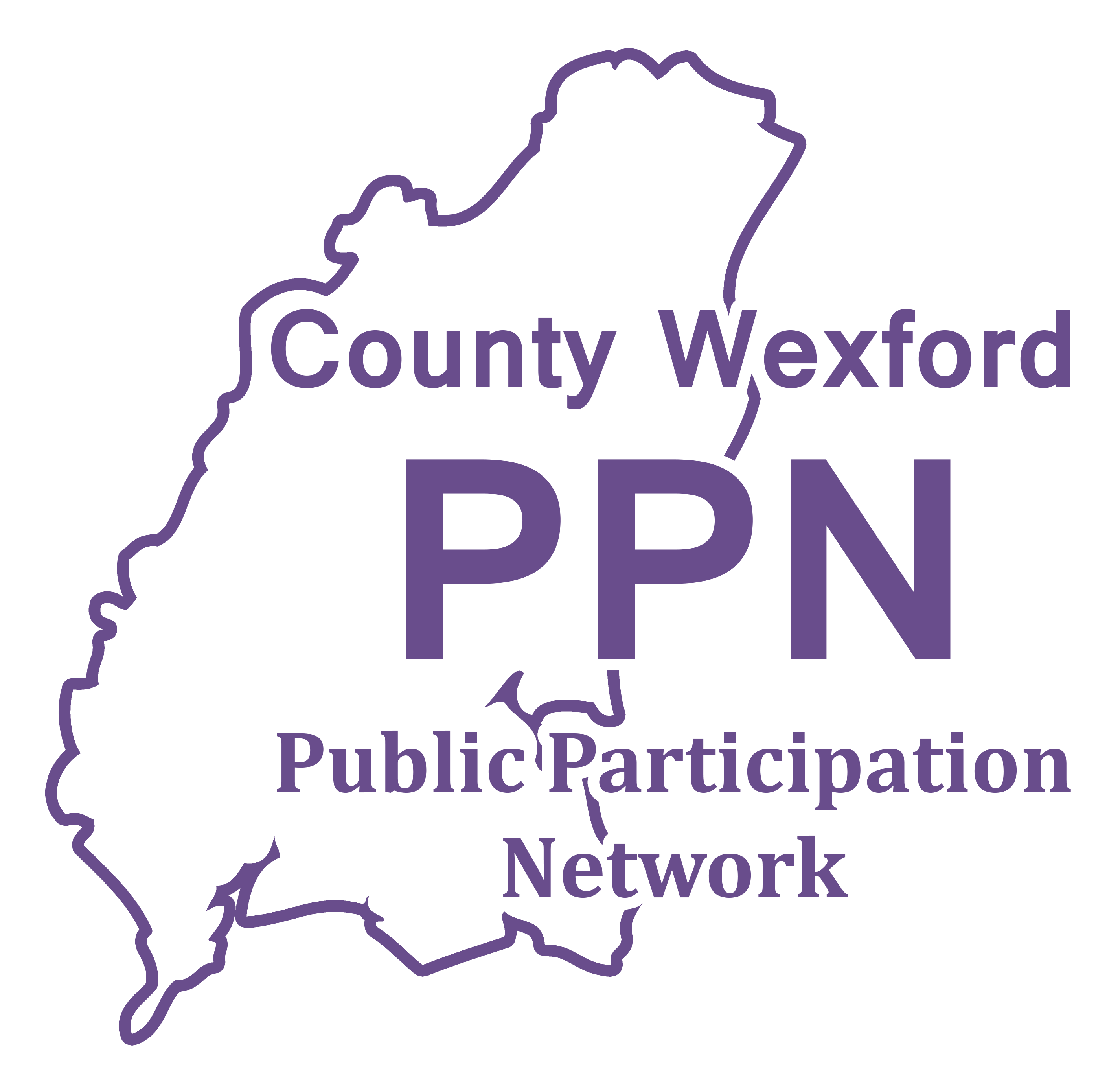 Our Representatives

The Secretariat

Municipal District Representatives

Enniscorthy – Bernard O’Leary

Gorey – Kevin Molloy

New Ross – Ann Lacey

Rosslare – Simon Boyse

Wexford – Patrick Rochford
Electoral Colleges Representatives

Social Inclusion – Thomas Cullen

Social Inclusion – Vacant

Community & Voluntary – Breda Cahill

Community & Voluntary – Linda Sinnott

Environmental – Kamal Tribak

Environmental – Vacant
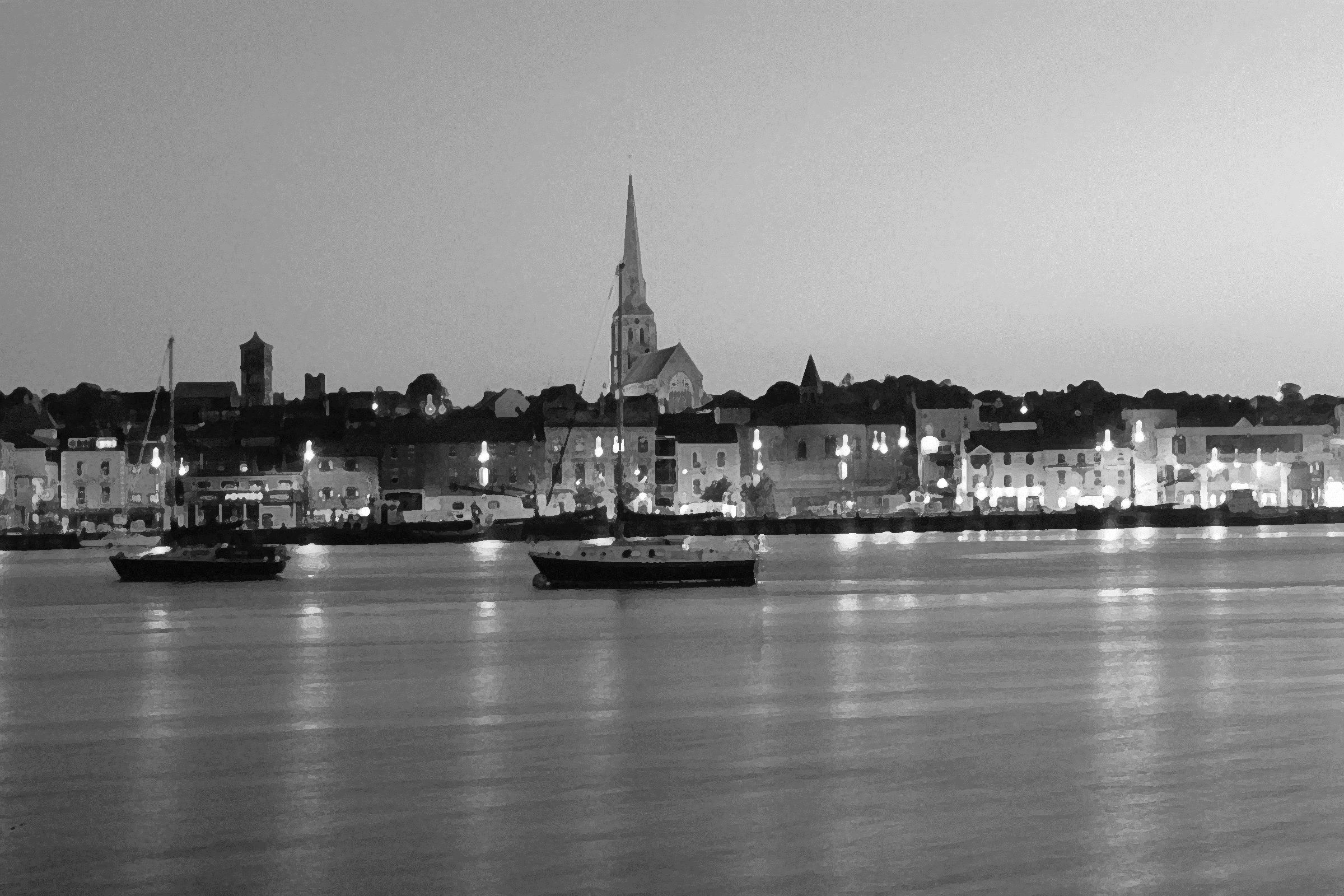 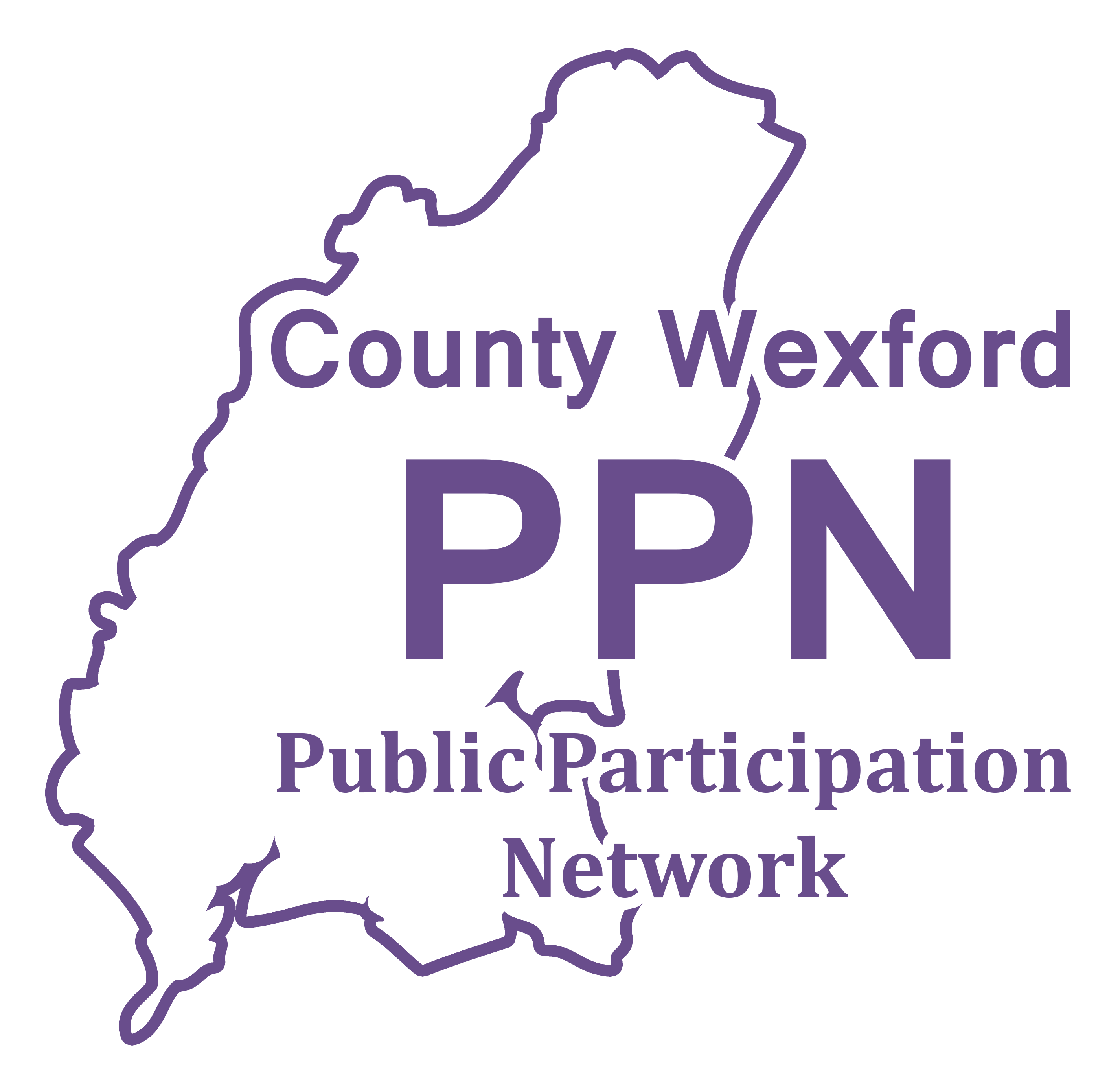 Our Representatives

Local Development Community Committee (LCDC)

Brian Toomey

Aislinn Dunne

John Carr

Jonathan King

Sharon Kennedy

Karin Dubsky
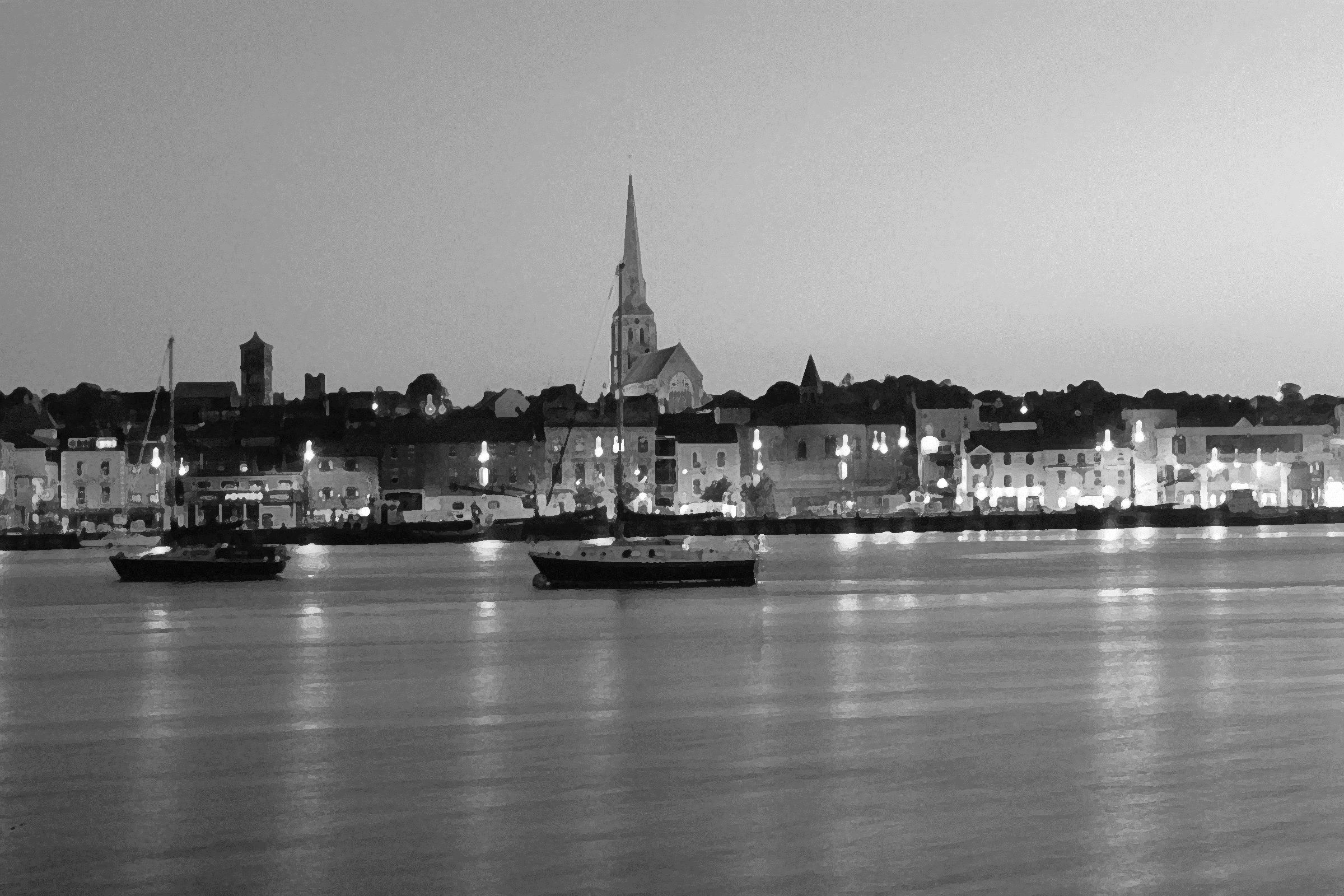 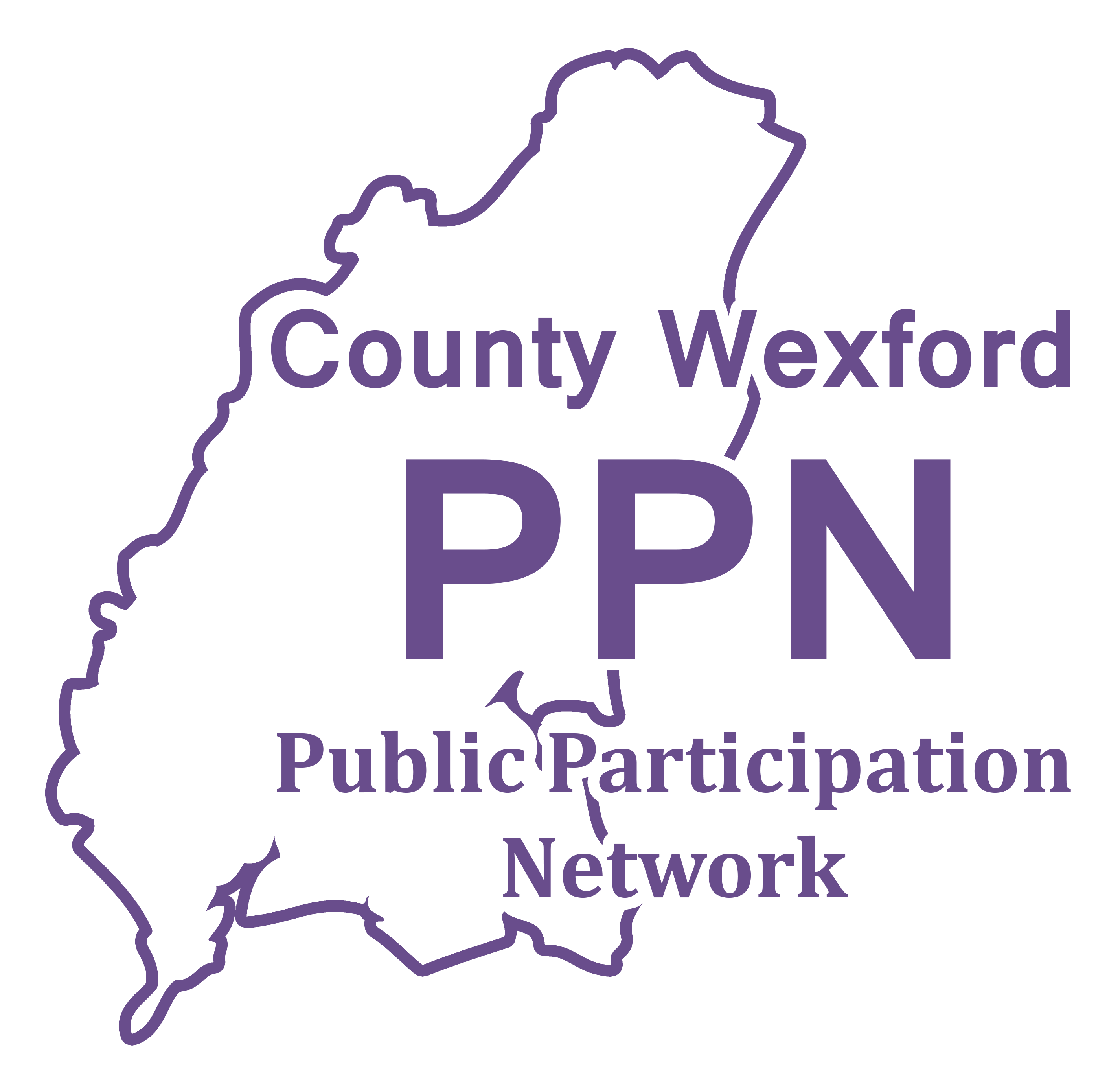 Our Representatives

Strategic Policy Committees (SPCs)

Seamus Murphy - Economic Development & Enterprise 
Senan O Reilly - Economic Development & Enterprise 

William Considine - Housing & Community 
Anne Sharry - Housing & Community 

Allen Holman - Environment & Climate Change 
Kevin Molloy- Environment & Climate Change 
Danny Forde - Environment & Climate Change

John Waters - Transportation & Water Services 
Tom Logan - Transportation & Water Services

Zeno Winkens - Planning & Building Control
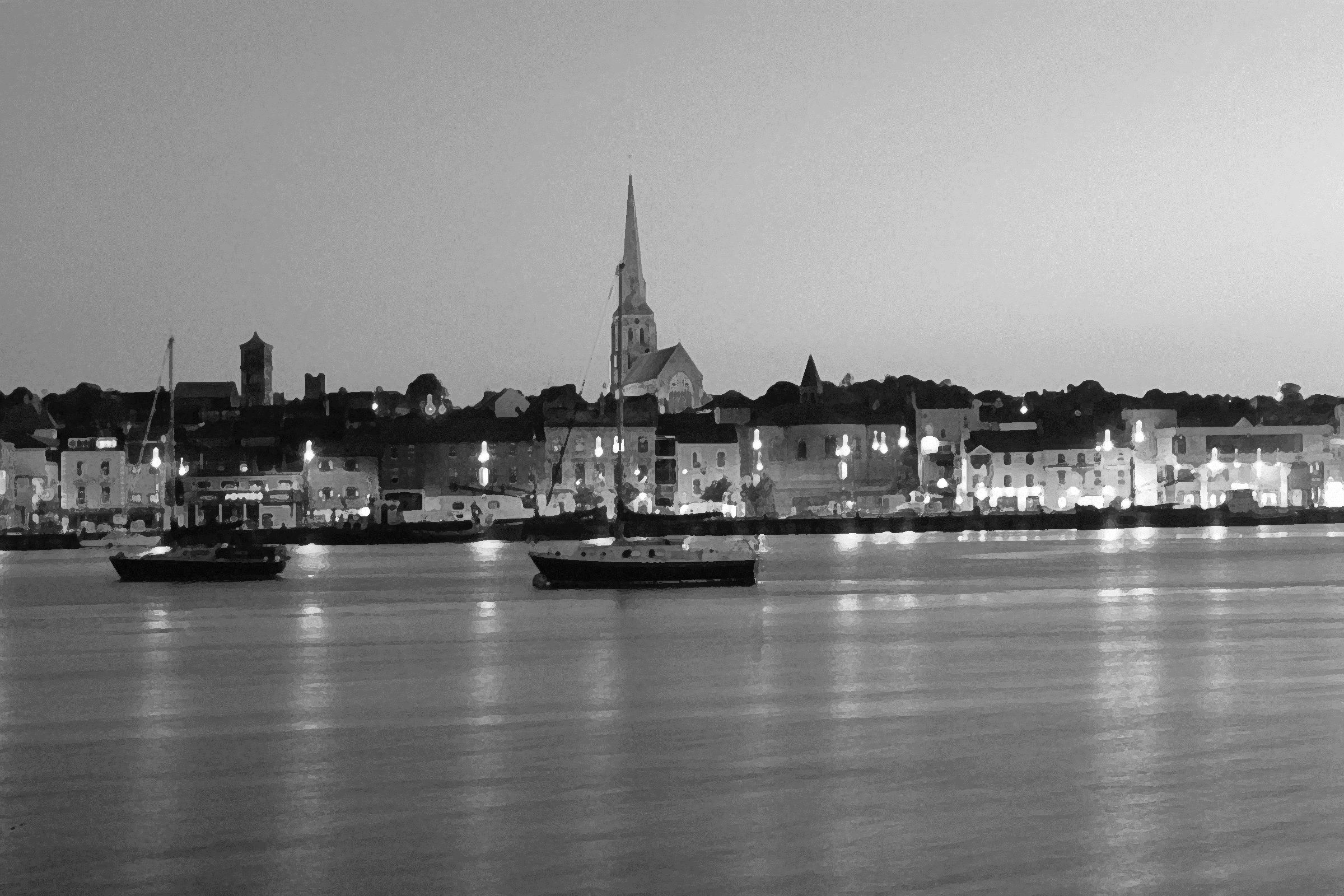 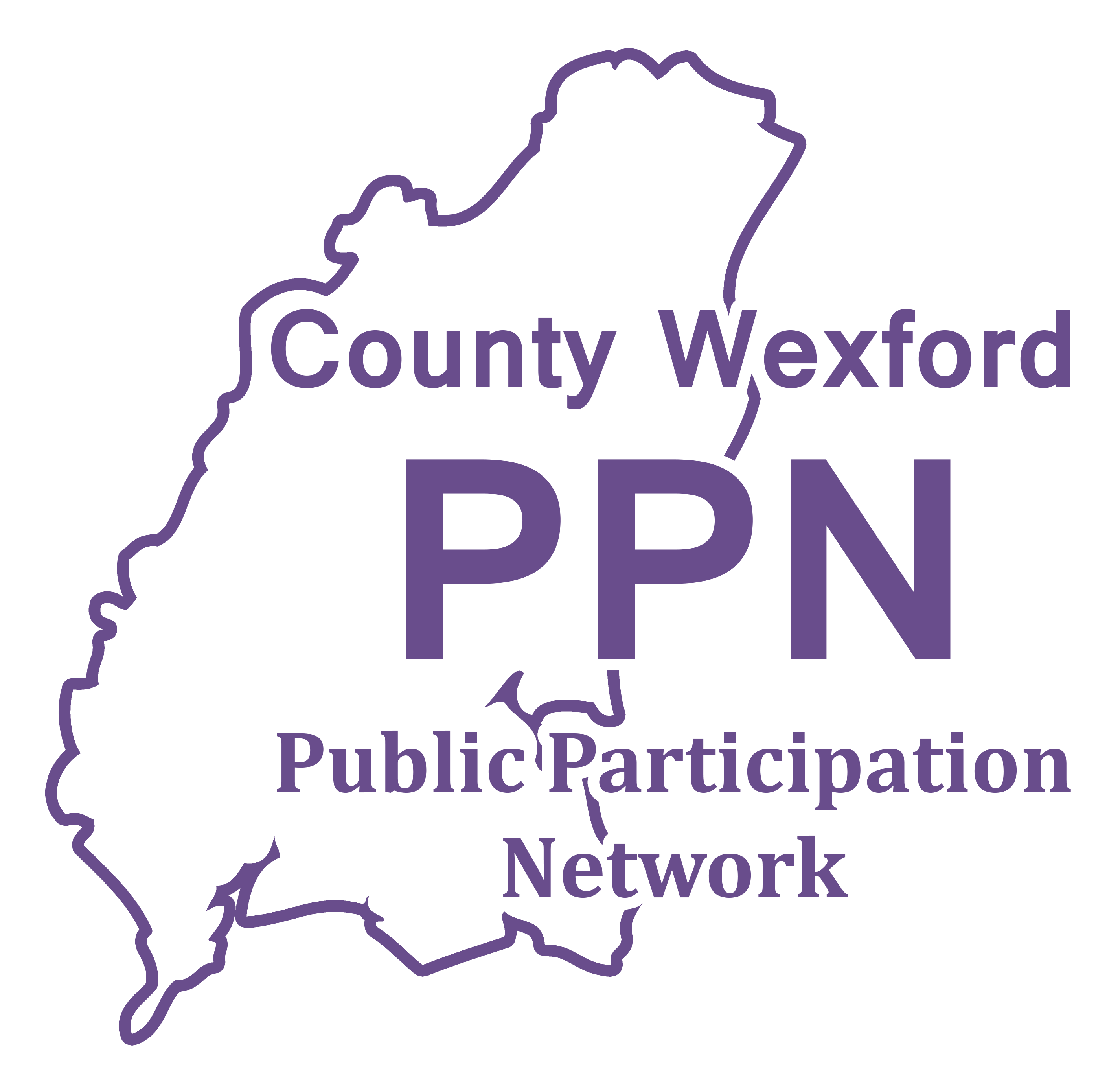 Our Representatives

Council Committees

Tony Clyne - Joint Policing Committee (JPC)

Dan Kennedy - Joint Policing Committee (JPC)

Caoimhe Dunn - County Heritage Forum

Peter O Connor - County Heritage Forum

Bernard O’Leary - Enniscorthy Town Centre First
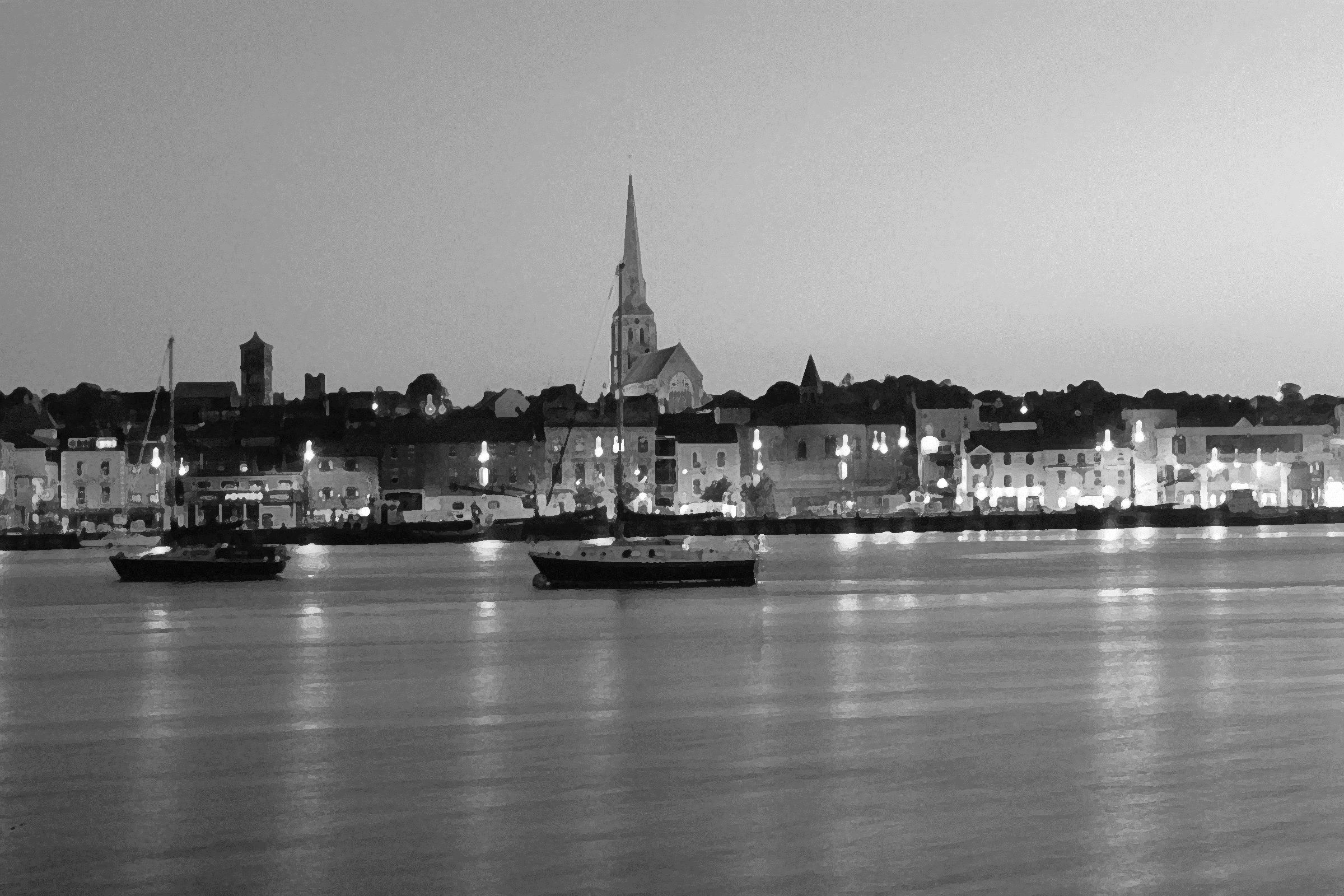 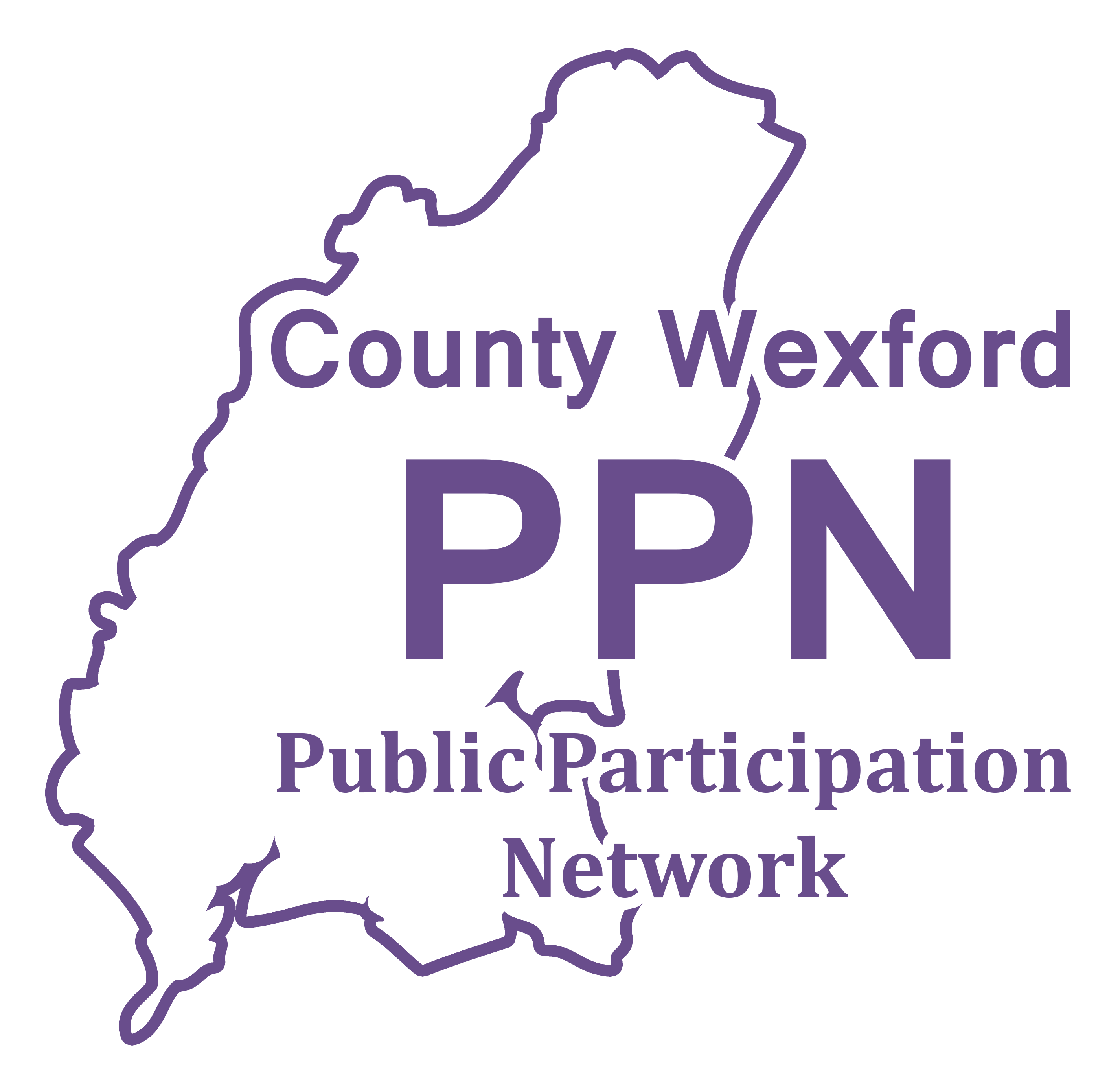 Our Representatives

Non-Council Committees

Mark Rodgers - Sports Active – Wexford Local Sports Partnership

Maria Gore - Sports Active – Wexford Local Sports Partnership

Ann Lacey - Southeast Regional Drugs & Alcohol Taskforce (SERDATF)

Breda Flood - Wexford Healthy County Committee

Ian Ludlow (Resource Officer) - Wexford Comhairle na nÓg Steering Committee

Ian Ludlow (Resource Officer) - Wexford County Council Climate Action Steering Group
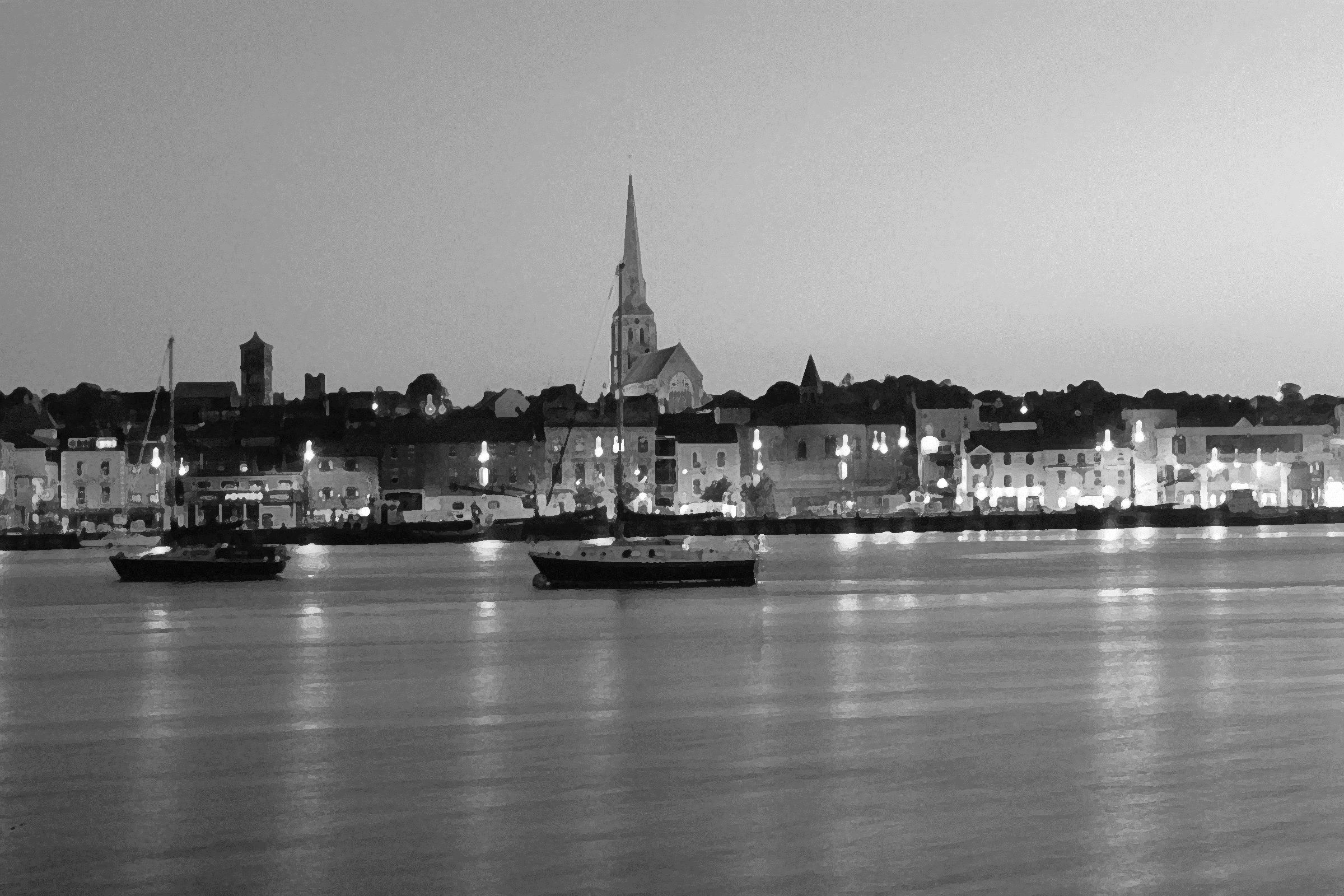 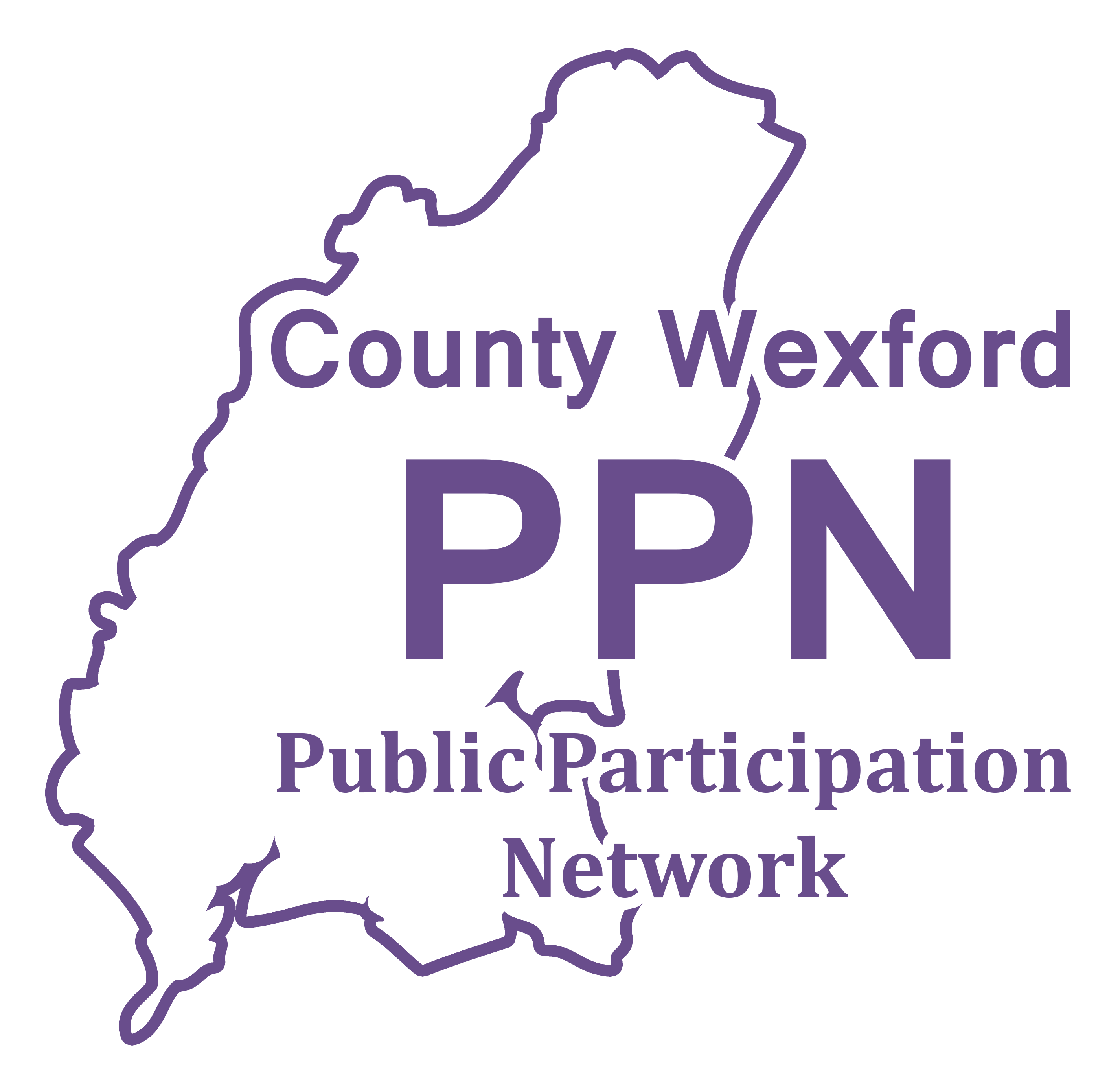 2022 Expenditure Summary
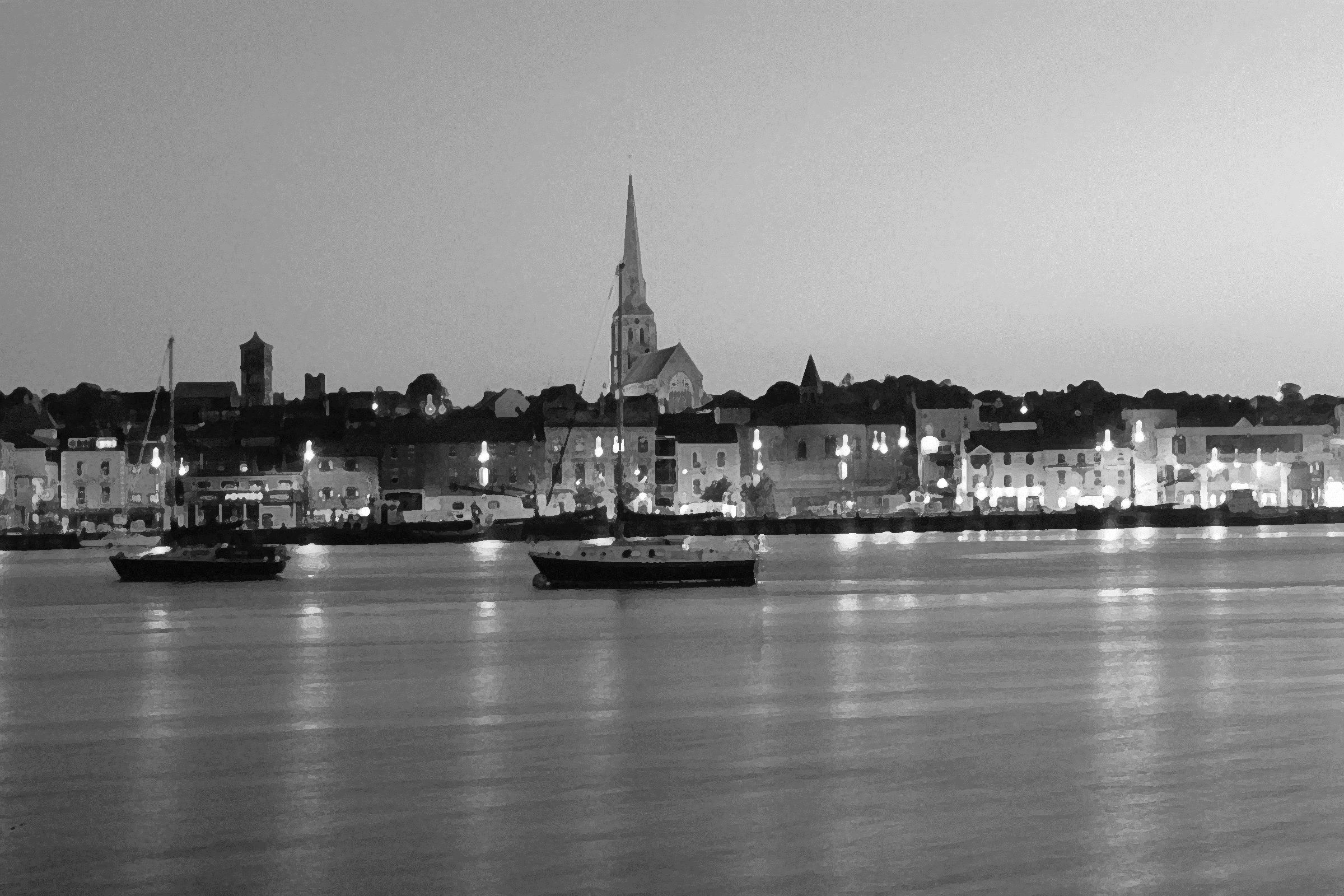 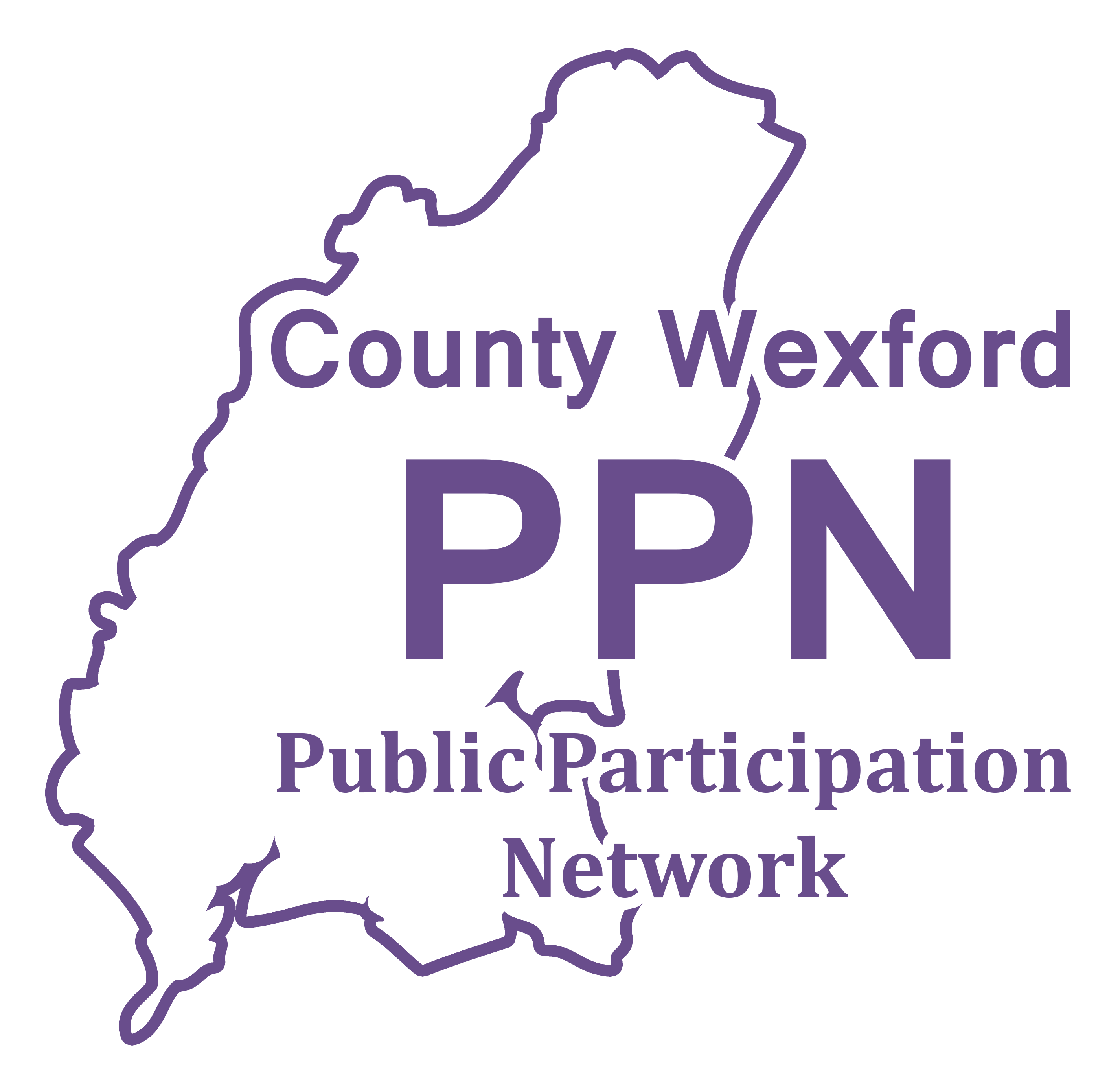 PPN Workers Manifesto (A Snippet)
April 2023
Let’s make this world one of compassion and empathy.
Let’s pass on love and passion to the next generation.
Let’s be the kindness we want to see in the world.
Let’s be aware that we all have a contribution to make;
That the smallest interaction,
Can make the biggest change.
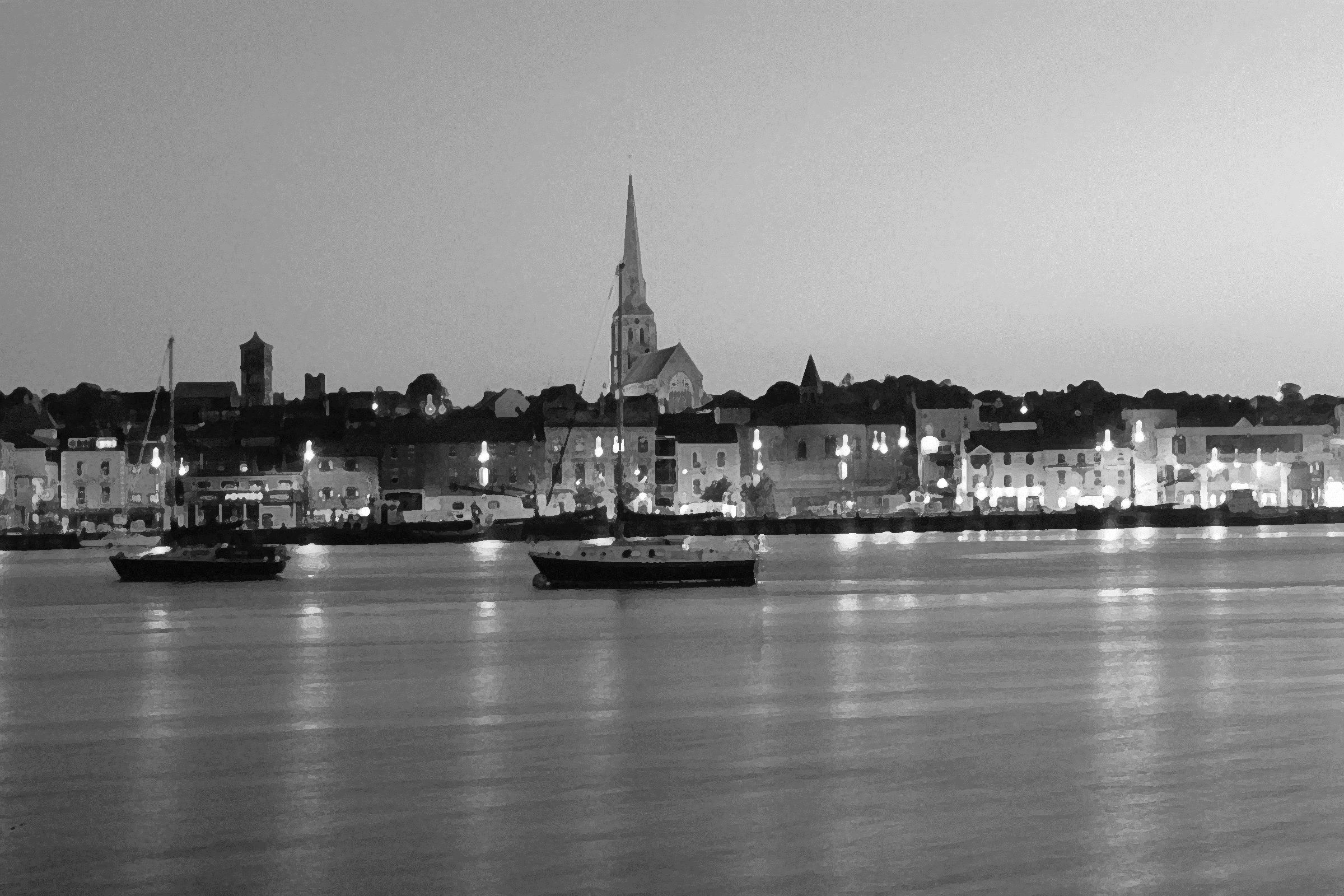 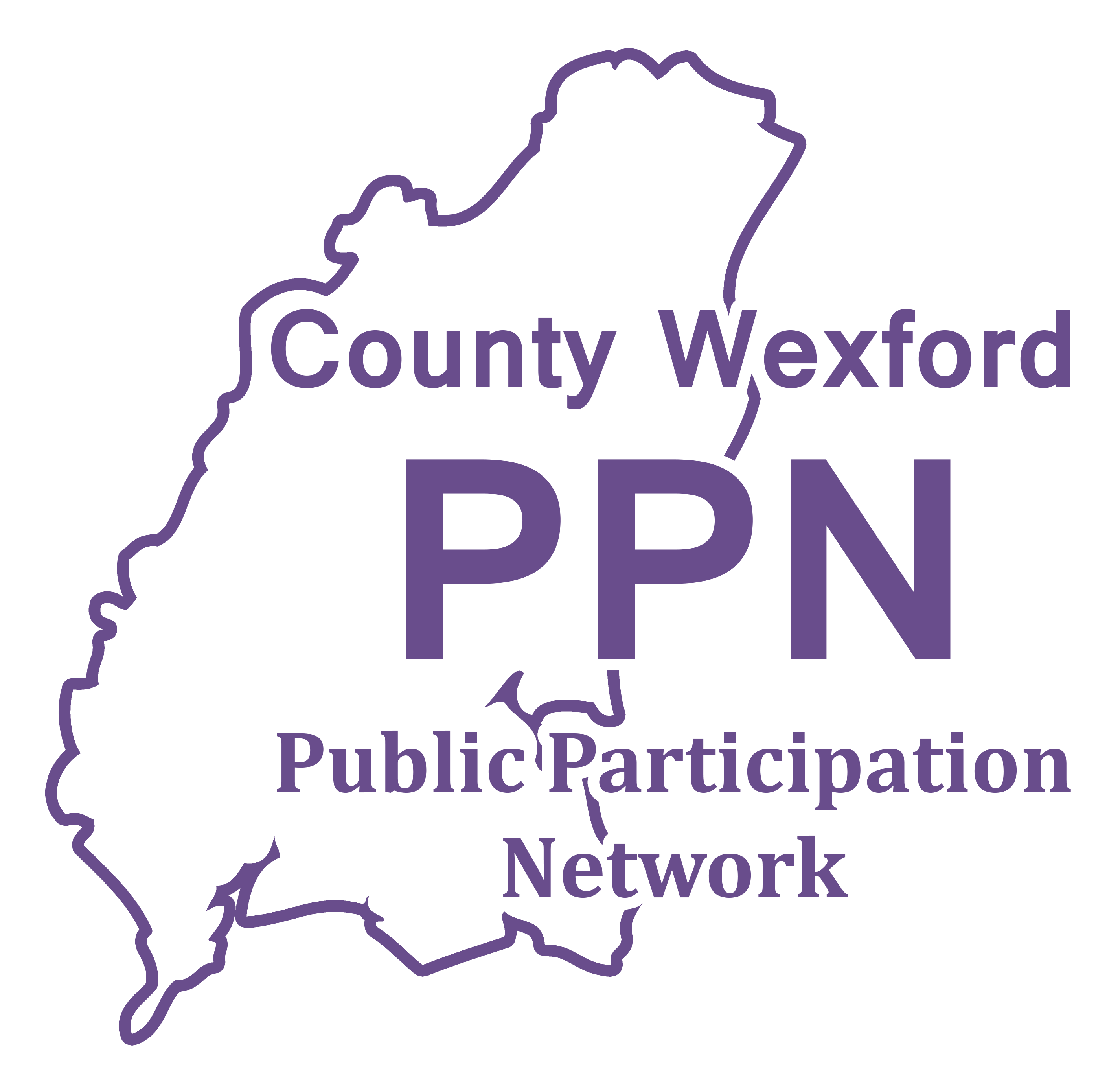 Thank You
 
We hope you 
enjoy the event